Daň z příjmů FO - další druhy příjmůMichal Radvan
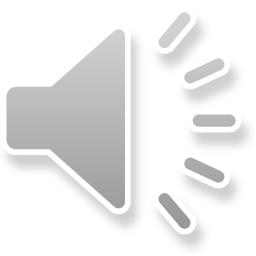 Definujte zápatí - název prezentace / pracoviště
1
Daň z příjmů fyzických osob
Přímá 
Důchodová
In personam
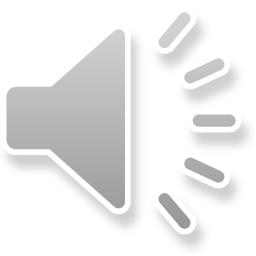 Definujte zápatí - název prezentace / pracoviště
2
Subjekt daně - poplatník
Poplatníky daně z příjmů fyzických osob jsou fyzické osoby.
	- Rezidenti: poplatníci, kteří mají na území České republiky bydliště nebo se zde obvykle zdržují; mají daňovou povinnost, která se vztahuje jak na příjmy plynoucí ze zdrojů na území České republiky, tak i na příjmy plynoucí ze zdrojů v zahraničí.
	- Nonrezidenti: poplatníci ostatní; mají daňovou povinnost, která se vztahuje jen na příjmy plynoucí ze zdrojů na území České republiky. 
	- pravidlo 183 dnů
	- bydlištěm na území České republiky se rozumí místo, kde má poplatník stálý byt za okolností, z nichž lze usuzovat na jeho úmysl trvale se v tomto bytě zdržovat.
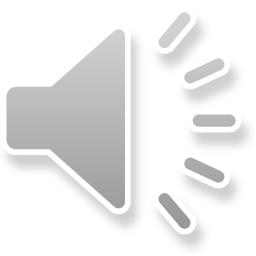 Subjekt daně – plátce daně z příjmů
Plátcem daně se rozumí osoba se sídlem nebo bydlištěm na území České republiky, která podle tohoto zákona odvádí správci daně daň nebo zálohu na daň, které jsou vybrány od poplatníků nebo poplatníkům sraženy, nebo úhradu na zajištění daně
Zaměstnavatel
Banka
Společnost vyplácející podíl na zisku
Další osoby, které sráží daň
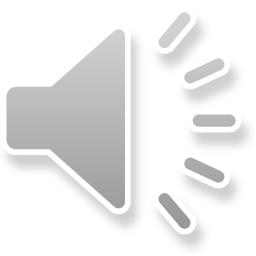 Objekt daně
Předmětem daně z příjmů fyzických osob jsou
	a) příjmy ze závislé činnosti a funkční požitky (§ 6),
	b) příjmy ze samostatné činnosti (§ 7),
	c) příjmy z kapitálového majetku (§ 8),
	d) příjmy z nájmu (§ 9),
	e) ostatní příjmy (§ 10).

Příjmem se rozumí příjem peněžní i nepeněžní dosažený i směnou.
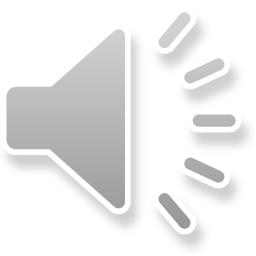 Osvobození – obecná (§ 4, 4a)
příjmy z prodeje rodinného domu, bytu, včetně souvisejícího pozemku (časový test 2, resp. 5 let)
příjmy z prodeje movitých věcí (u některých časový test 1 rok)
příjmy z prodeje cenných papírů (100 000 Kč, dále časový test 3 roky)
důchody, dávky, stypendia
náhrady újmy, plnění z pojištění
dědictví
mnoho dalších
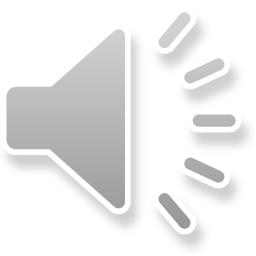 Osvobození – zvláštní (§ 6-10)
§ 6: stravenky, FKSP, režijky, sociální výpomoc, …
§ 10: nahodilé příjmy do 30 000 Kč, loterie do 1 000 000 Kč, dary od příbuzného, od osoby ve společně hospodařící domácnosti nebo do 15 000 Kč
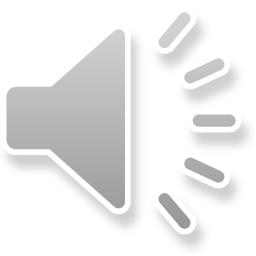 Definujte zápatí - název prezentace / pracoviště
7
Dílčí základ daně podle § 6
Příjmy z pracovněprávních poměrů a poměrů obdobných, v nichž poplatník při výkonu práce pro plátce příjmu je povinen dbát příkazů plátce
Příjmy za práci členů družstev, společníků a jednatelů
Odměny členů statutárních orgánů
Funkční požitky
1 % ze vstupní ceny vozidla používaného též pro soukromé účely, minimálně však 1,000 Kč
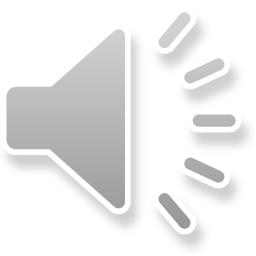 Dílčí základ daně podle § 6
Celkový úhrn příjmů od jednoho zaměstnavatele zvýšený o SaZP

Pojistné na soc. zab. + příspěvek na státní politiku zaměstnanosti – 25 %
Pojistné na všeobecné zdrav. poj – 9 %

CELKEM 34 % z hrubé mzdy
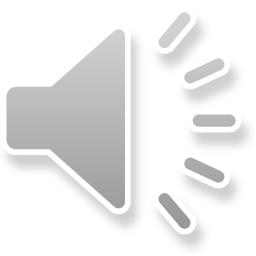 Dílčí základ daně podle § 7
Příjmy z podnikání a) příjmy ze zemědělské výroby, lesního a vodního hospodářství,b) příjmy ze živnostenského podnikání,c) příjmy z jiného podnikání,d) podíly společníků veřejné obchodní společnosti a komplementářů komanditní společnosti na zisku.
Příjmy z jiné samostatné výdělečné činnostia) příjmy z užití nebo poskytnutí práv z průmyslového nebo jiného duševního vlastnictví, autorských práv včetně práv příbuzných právu autorskému, a to včetně příjmů z vydávání, rozmnožování a rozšiřování literárních a jiných děl vlastním nákladem,b) příjmy z výkonu nezávislého povolání,c) příjmy z nájmu majetku v obchodním majetku
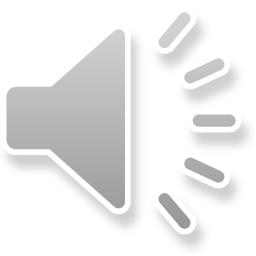 Definujte zápatí - název prezentace / pracoviště
10
Dílčí základ daně podle § 7
Příjmy – výdaje (na dosažení, zajištění a udržení příjmů) = DZD
Paušální výdaje
	a) 80 % z příjmů ze zemědělské výroby, lesního a vodního hospodářství a z příjmů ze živností řemeslných (max. 1 600 000 Kč),b) 60 % z příjmů z ostatních živností (max. 1 200 000 Kč,c) 40 % z příjmů ostatních (max. 800 000 Kč),
	d) 30 % z příjmů z pronájmu obchodního majetku (max. 600 000 Kč
Příjem autora za příspěvek do novin, časopisu, rozhlasu nebo televize do 10 000 Kč měsíčně – srážková daň
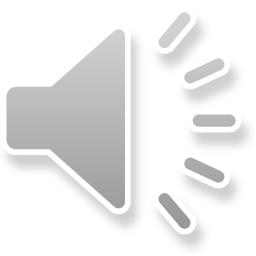 Definujte zápatí - název prezentace / pracoviště
11
Dílčí základ daně podle § 8
a) podíly na zisku obchodní korporace nebo podílového fondu, je-li v něm podíl představován cenným papírem, a úroky z držby cenných papírů,
 b) podíly na zisku tichého společníka z účasti na podnikání,
 c) úroky, výhry a jiné výnosy z vkladů na vkladních knížkách, úroky z peněžních prostředků na účtu, který není podle podmínek toho, kdo účet vede, určen k podnikání,
 d) výnos z jednorázového vkladu a z vkladu jemu na roveň postaveného,
 e) dávky penzijního připojištění se státním příspěvkem, dávky doplňkového penzijního spoření a z penzijního pojištění,
 f) plnění ze soukromého životního pojištění nebo jiný příjem z pojištění osob, který není pojistným plněním a nezakládá zánik pojistné smlouvy,
 g) úroky a jiné výnosy z poskytnutých úvěrů nebo zápůjček, úroky z prodlení, poplatek z prodlení, úroky z práva na dorovnání, úroky z vkladů na účtech a úroky z hodnoty splaceného vkladu ve smluvené výši členů obchodních korporací,
 h) úrokové a jiné výnosy z držby směnek (např. diskont z částky směnky, úrok ze směnečné sumy),
 i)  plnění ze zisku svěřenského fondu nebo rodinné fundace.

DZD = Příjmy – Výdaje, pokud se jedná o příjmy z ČR, vesměs srážková daň
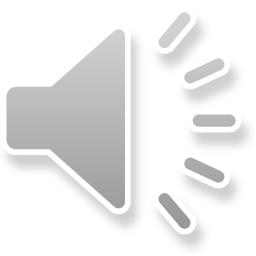 Definujte zápatí - název prezentace / pracoviště
12
Dílčí základ daně podle § 9
příjmy z pronájmu nemovitých věcí a bytů (jejich částí),
příjmy z pronájmu movitých věcí, kromě příležitostného pronájmu 
DZD = Příjmy – Výdaje
Paušální výdaje 30 %, max. 600 000 Kč
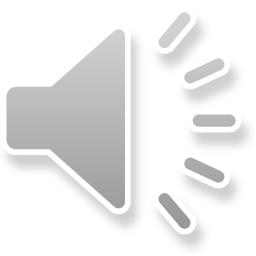 Definujte zápatí - název prezentace / pracoviště
13
Dílčí základ daně podle § 10
a) příjmy z příležitostných činností nebo z příležitostného nájmu movitých věcí, 
b) příjmy z úplatného převodu nemovité věci, cenného papíru a jiné věci,
c) příjmy z převodu účasti na společnosti s ručením omezeným, komanditisty na komanditní společnosti nebo z převodu družstevního podílu,
d) příjmy ze zděděných práv z průmyslového a jiného duševního vlastnictví, včetně práv autorských a práv příbuzných právu autorskému,
e) přijaté výživné, důchody a obdobné opakující se požitky,
f) podíl člena obchodní korporace na likvidačním zůstatku, nebo
g) vypořádací podíl při zániku účasti člena v obchodní korporaci,
h) výhry z hazardních her
ch) výhry z reklamních soutěží a reklamních slosování, ceny z účtenkové loterie, z veřejných soutěží, ze sportovních soutěží,
i) příjmy, které společník veřejné obchodní společnosti nebo komplementář komanditní společnosti obdrží v souvislosti s ukončením účasti na veřejné obchodní společnosti nebo komanditní společnosti od jiné osoby než od veřejné obchodní společnosti nebo komanditní společnosti, v níž ukončil účast,
l) příjem z výměnku,
m) příjem obmyšleného ze svěřenského fondu,
n) bezúplatný příjem,
o) příjem z rozpuštění rezervního fondu vytvořeného ze zisku nebo z rozpuštění obdobného fondu,
atd.
DZD = Příjmy – Výdaje prokazatelně vynaložené na jeho dosažení 

Osvobozeno do 30.000 Kč
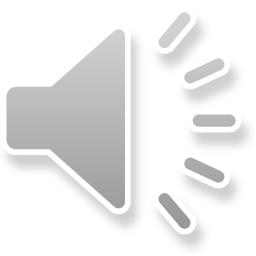 Definujte zápatí - název prezentace / pracoviště
14
Jak na to v praxi?
1. Rozdělit příjmy do § 6-10 podle druhu
	2.  Z příjmů vymezit příjmy osvobozené a příjmy podléhající  srážkové dani
	3. Určit výši DZD
	4. Určit ZD
	5. Odečíst nezdanitelné částky a odčitatelné položky
	6. Aplikovat sazbu daně
	7. Aplikovat slevy na dani
	8. Aplikovat daňové zvýhodnění na děti
	9. Odečíst od daňové povinnosti již uhrazené zálohy
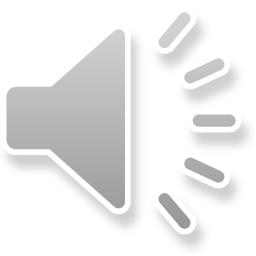 Definujte zápatí - název prezentace / pracoviště
15
Způsob výpočtu DPFO
Základ daně = Σ DZD
	- Nezdanitelné částky a odčitatelné položky (§ 15 a 34)
	Upravený základ daně
	Základ daně zaokrouhlený		
	DPFO brutto I (15 %)			
    - Slevy na dani (§ 35ba, 35bb, 35bc)
	DPFO brutto II (> nebo = 0)			
  	- Daňové zvýhodnění na děti (sleva)
	DPFO netto				
  	- Uhrazené zálohy	____
	DOPLATEK/PŘEPLATEK
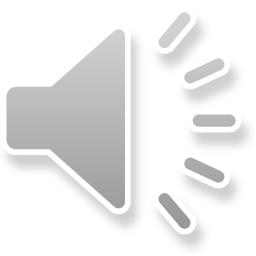 Nezdanitelné částky (§ 15)
Dary – 2% ze základu daně, min. 1,000 Kč – 15 % ze základu daně
Úroky ze stavebního spoření, hypoúvěru apod. na stavbu určenou k bydlení, max. 300,000 Kč
Penzijní připojištění snížené o 12,000 Kč, max. 24,000 Kč
Životní pojištění, max. 24,000 Kč
Příspěvek odborům – 1,5 % z hrubé mzdy, max. 3,000 Kč
Úhrady za zkoušky ověřující výsledky dalšího vzdělávání, max. 10,000 Kč
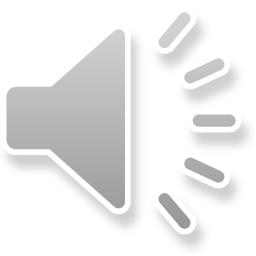 Položky odčitatelné od základu daně (§ 34)
daňová ztráta (max. 5 let),
100 % / 110 % výdajů (nákladů), které poplatník vynaložil při realizaci projektů výzkumu a vývoje 
závazné posouzení na výdaje na výzkum a vývoj
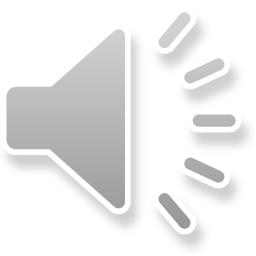 Slevy na dani (§§ 35, 35a)
18 000 Kč za každého zaměstnance se zdravotním postižením 
60 000 Kč za každého zaměstnance s těžším zdravotním postižením 
Investiční pobídka
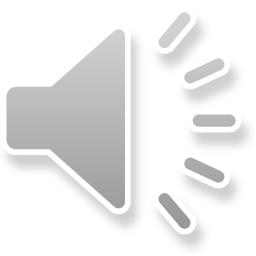 Slevy na dani (§ 35ba)
24.840 Kč na poplatníka; PRDUCH!
24.840 Kč na manželku,
2.520 Kč, pobírá-li poplatník invalidní důchod pro invaliditu 1. nebo 2. stupně,
5.040 Kč, pobírá-li poplatník invalidní důchod pro invaliditu 3. stupně,
16.140 Kč, je-li poplatník držitelem průkazu ZTP/P,
4.020 Kč u poplatníka – studenta,
Za umístění dítěte – školkovné (§ 35bb),
Za evidenci tržeb – 5 000 Kč, max. ve výši kladného rozdílu mezi 15 % dílčího základu daně ze samostatné činnosti a základní slevy na poplatníka, pouze ve zdaňovacím období, ve kterém poplatník poprvé zaevidoval tržbu.
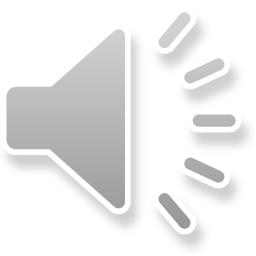 Daňové zvýhodnění (§ 35c)
15.204 Kč ročně za vyživované dítě žijící s poplatníkem ve společné domácnosti, 19.404 ročně na druhé dítě a 24.204 Kč ročně na třetí a každé další dítě
Dvojnásobek dítě s průkazem ZTP/P
Do daňové povinnosti 0 Kč se jedná o slevu, pak o daňový bonus
Bonus se vyplácí v rozmezí 100 – 60.300 Kč ročně, je třeba alespoň šestinásobek min. mzdy
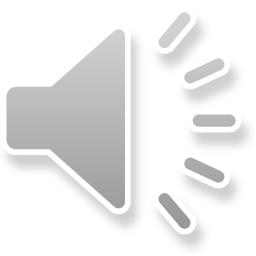 Porovnání § 6 a 7
Zaměstnanec
Hrubá mzda 		1000000
Superhrubá mzda 	1340000
Daň br. I		201000
Sleva			-24840
Daň br. II		176160
Daň. zvýhodnění	-15204
Daň netto		160956
Podnikatel
Odměna		1000000
Základ daně		600000
Daň br. I		90000
Sleva			-24840
Daň br. II		65160
Daň. zvýhodnění	-15204
Daň netto		49956
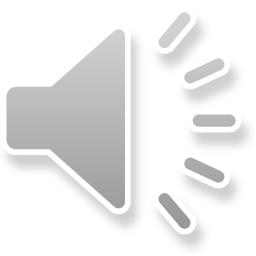 Definujte zápatí - název prezentace / pracoviště
22
Daňové přiznání
Každý, kdo má více DZD a jehož roční příjmy přesáhly 15,000 Kč nebo má ztrátu s výjimkou těch, kteří si nechají zpracovat roční zúčtování
Do 1.4., event. další lhůty
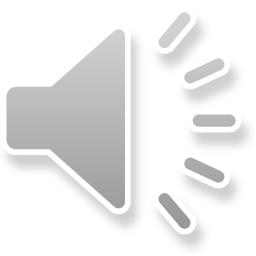 Správce daně + placení daně
FÚ podle bydliště poplatníka
Splatnost daně ve lhůtě pro podání DP
Zálohy
poslední známá daňová povinnost (mimo § 10)
do 30 000 zálohy nejsou
30 000 Kč - 150 000 Kč: 2 zálohy ve výši 40 % (15.6. a 15.12.)
více než 150 000 Kč: 4 zálohy ve výši 25 % (15.3., 15.6., 15.9., 15.12.)
výjimky pro osoby s příjmy podle § 6 (limity do 15 % - obvyklé zálohy, 15 – 50 % zálohy v poloviční výši, nad 50 % - zálohy platí jen zaměstnavatel)
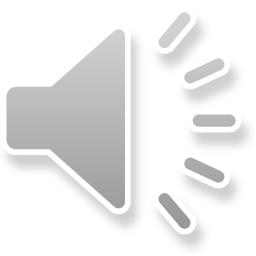 Děkuji za pozornost!
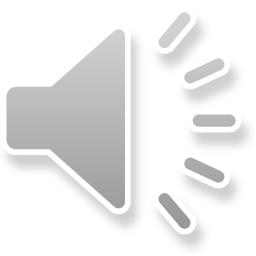